Эртине Сайлан Кызыл-ооловна
Образование: 1996 г, высшее,АГПИ.
Место работы: МБОУ СОШ с.Ак-Тал Чеди-Хольского кожууна
Должность: Учитель истории и обществознания.
Квалификация: 1 категория.
Стаж работы: 19
Персональный мини-сайт: "http://nsportal.ru/ertine-saylan-kyzyl-oolovna" >
Методический семинар.
Методическая тема:  
  «Организация проектной деятельности учащихся на уроках истории  и обществознания с целью формирования коммуникативной компетенции.» 	
Цель: 
    Достижение современного качества общего и среднего образования через эффективное управление образовательным процессом, через внедрение в образовательный процесс инновационных форм работы учителей предметов.
 Задачи:
    1. Внедрение в образовательный процесс инновационные технологии для повышения качества образования.
    2. Совершенствование методики подготовки обучающихся к ГИА: ОГЭ и ЕГЭ. 
    3. Расширение знаний учащихся в области  истории, обществознания, истории и культуры народов Тувы  путём привлечения их во внеклассную работу по предметам, повышения творческой активности.  
    4. Совершенствовать  систему поддержки одаренных, талантливых детей и учащихся с повышенной мотивацией учебно-познавательной деятельности.
Методический семинар.
Я, как учитель истории,  должна позаботиться о  духовном состоянии подрастающего поколения,  привить  чувства патриотизма, любовь к  семье, к Родине. Дать понять  почему мы должны знать свою историю, истоки.
      Для того что бы воплотить выше высказанное в жизнь я использую элементы некоторых технологий.  Остановимся на них: проектная, глоссарная, постерная. Работу с одарёнными детьми (координаторы) начала с 2001-2002 у.г.,  проектную технологию использую с 2007-2008 у.г.
         Глоссарная методика очень актуальна на уроках истории и обществознания, потому что  без знания терминов, фактов, дат, исторических личностей не возможно изучение этих предметов. 
         Особенностью постерной  технологии является реализация идеи диалога во всех   его аспектах. Результатом работы становится не только сам постер, реальное знание или умение, важен сам процесс постижения истины и создание творческого продукта. При этом важнейшим качеством процесса оказывается  сотрудничество и сотворчество — явления самоценные.
Координаторы на уроках истории и обществознания.
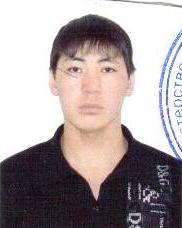 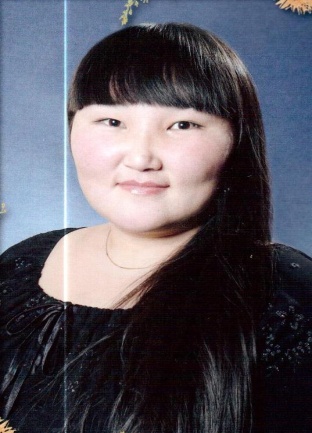 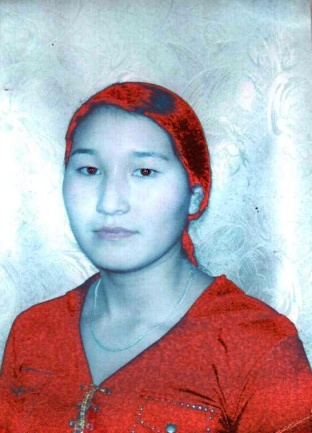 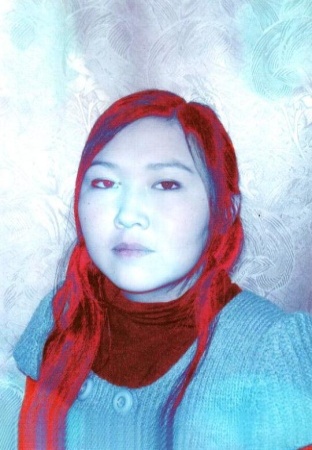 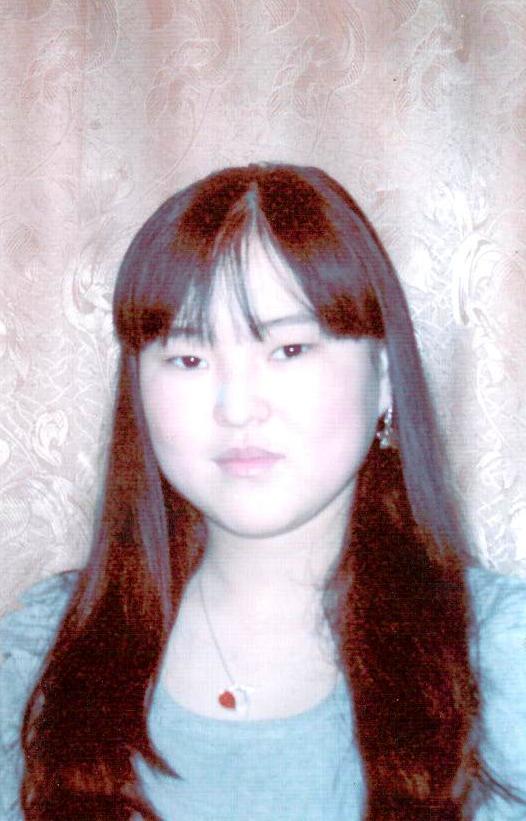 Седип-оол Чейнеш
Долгар Агар-оол
Шулуу Сайдашмаа
Чондан Шенне
Таспаанчик Белекмаа
Кунгаа Аржаана, Монгуш Юлия, 
 Тонгак Тайгежина, Сотпа Лилия.

Дагбалдай Ананды.
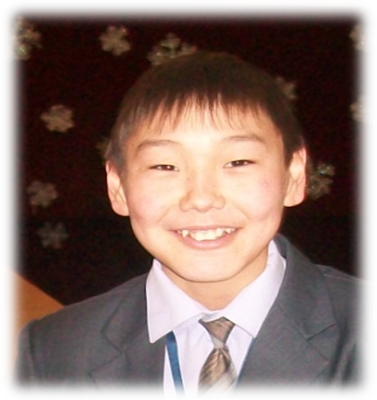 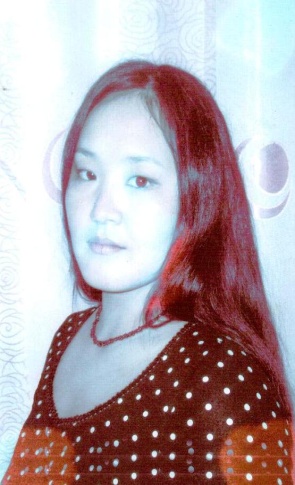 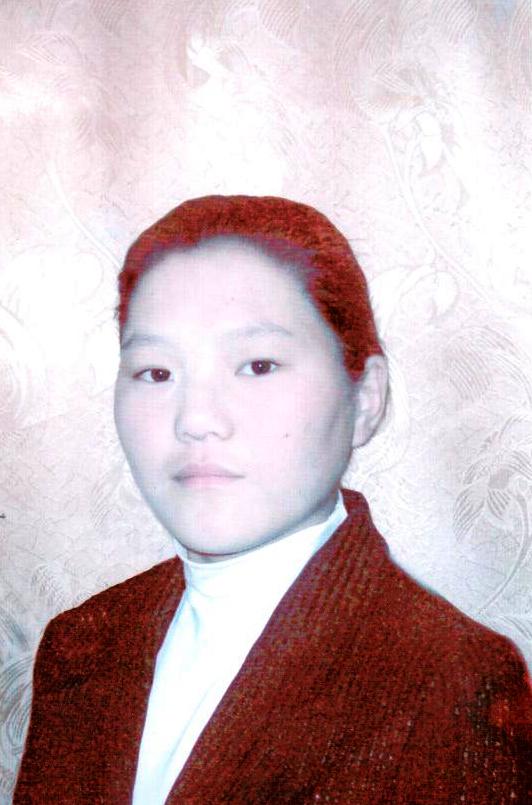 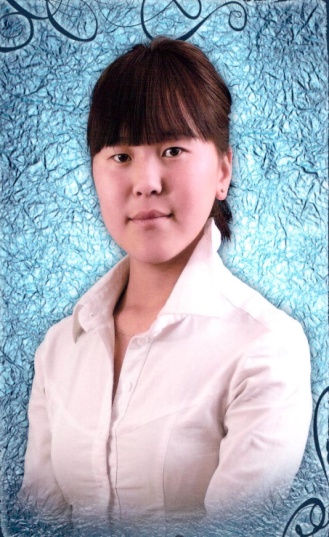 Биче-оол  
Долаана
Биче-оол  Ира
Доо  Азията
Сотпа  Чингис
Проектная деятельность учащихся.
Парная работа над проектом:
«Историческая сага о Николае II»
«Ак-Тал в годы войны»
«Нашествия Батыя на Русь»
Восстание  «Алдан-Маадыр», «Донгак Б-Х.Х»
Долгосрочные проекты:
1 «Культурно-историческое наследие Тывы»
2. «Россия в 19 веке»
3. «Россия в 20 веке»
4. «История в лицах»; «В промежутке времени»
Тематические  проекты:
1. «65 лет Победы в войне»
2. «Год Российской истории в  СОШ с. Ак-Тал»
3.  «Знаешь ли, ты историю?»
Личный вклад в повышение качества образования на основе совершенствования методов обучения и воспитания, инновационной деятельности.
Курсы повышения.
Наличие  разработок.
Участие в профессиональных конкурсах.
Кожуунный патриотический конкурс  «Я-гражданин россии»
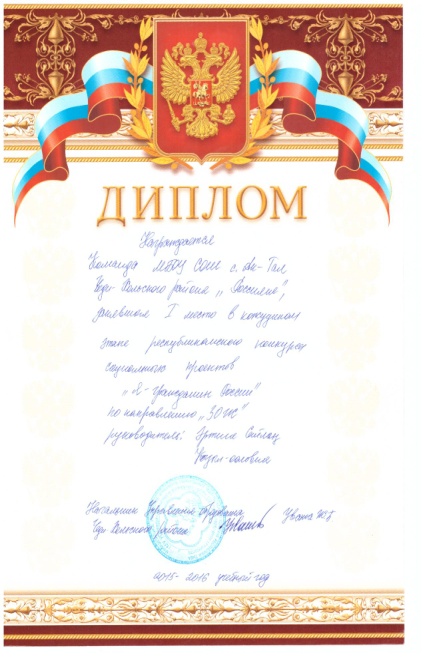 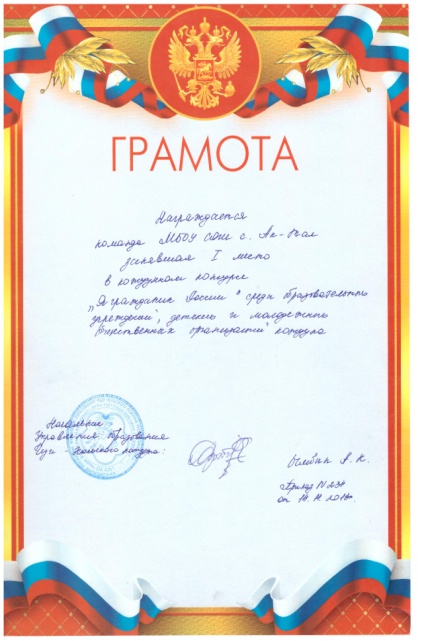 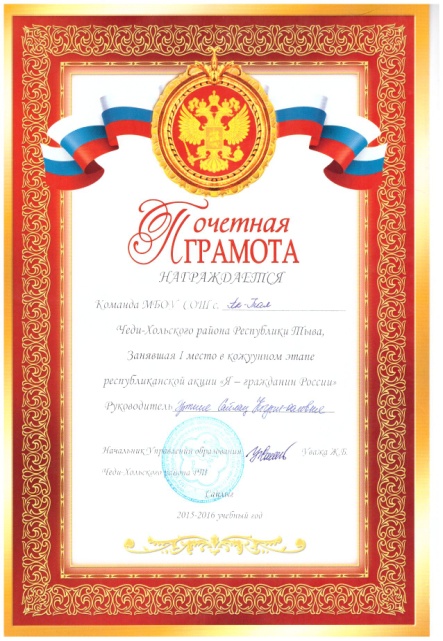 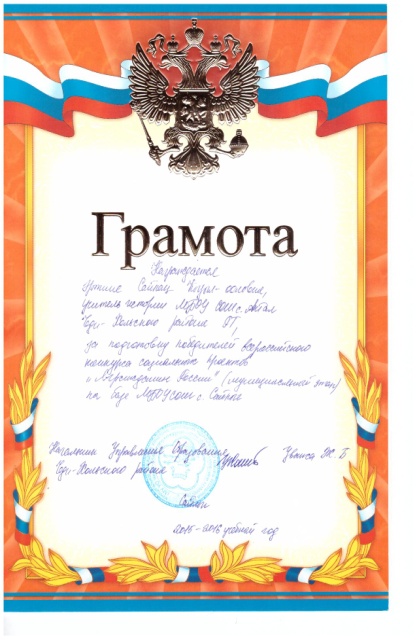 Успехи  учащихся по предметной олимпиаде.(кожууный уровень)
Достижения регионального уровня с 2013 по 2015 год
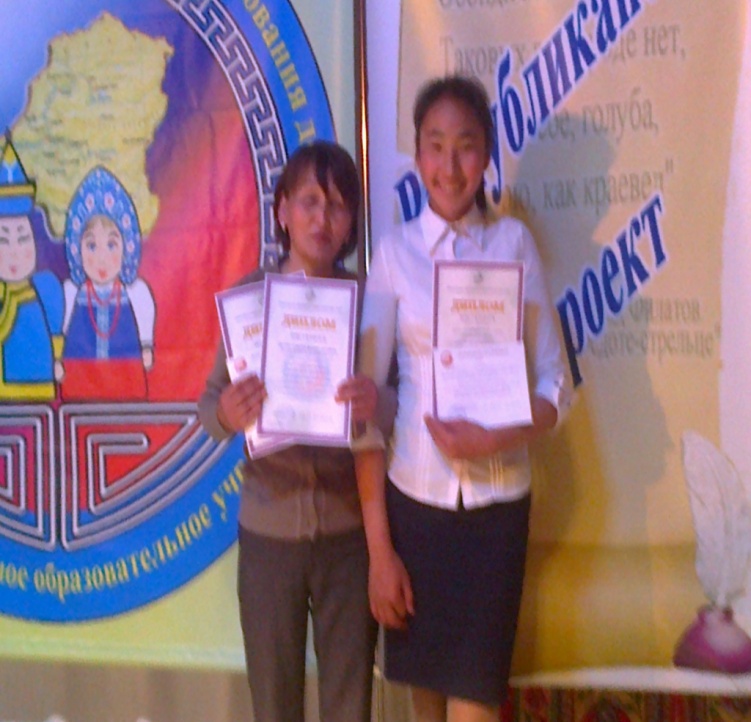 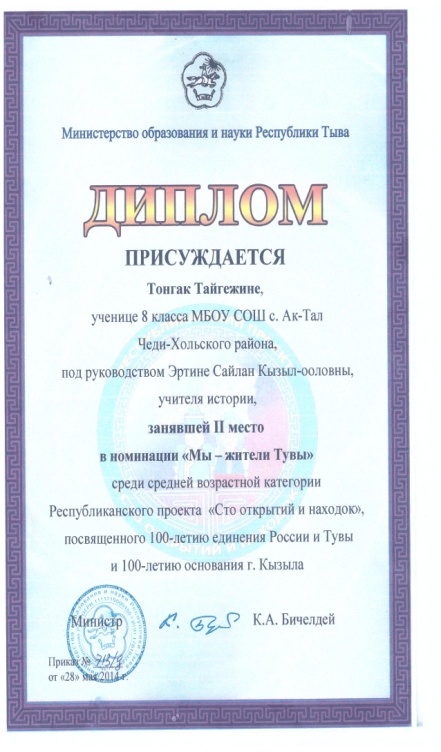 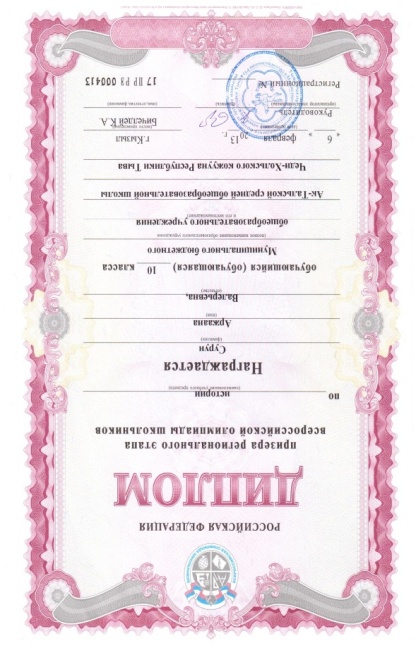 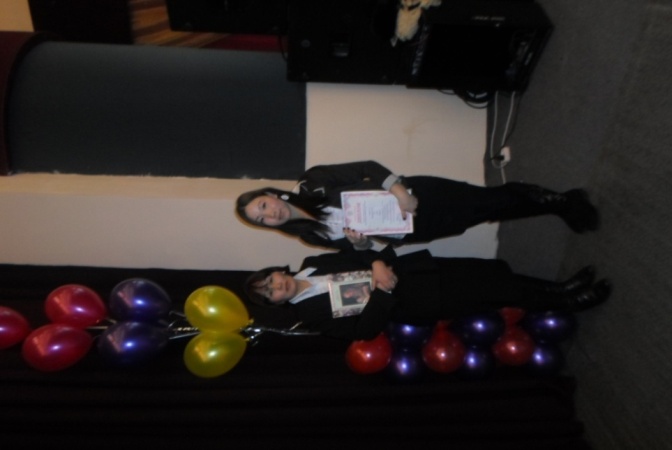 Всероссийский конкурс «Портфолио ученика» «1 сентября.»
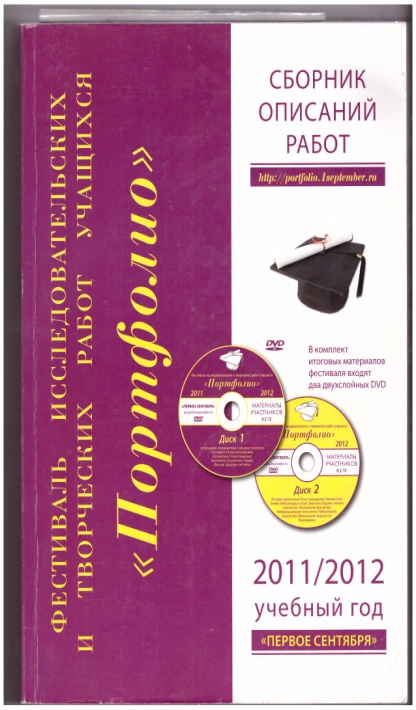 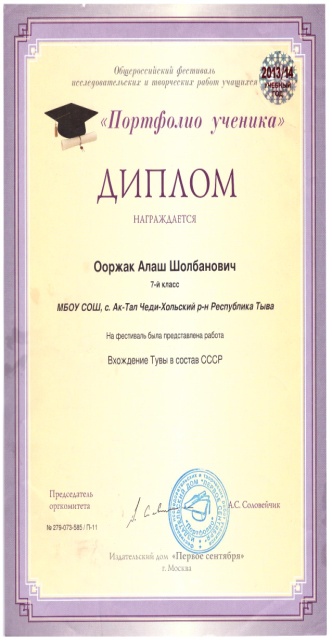 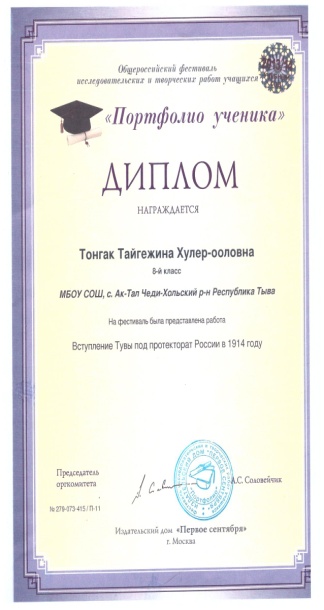 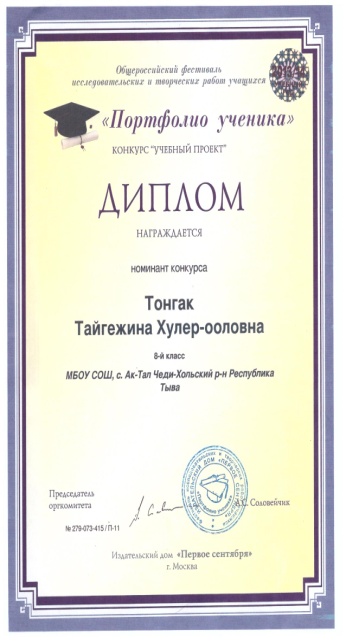 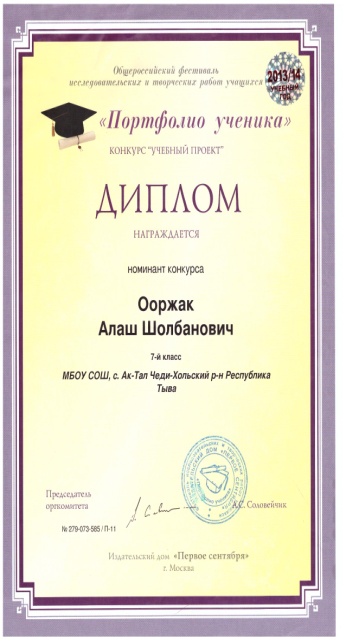 Международный проект «Товарищ, верь» (к 190летия декабристов)
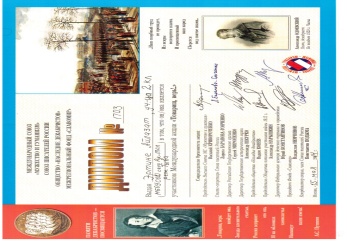 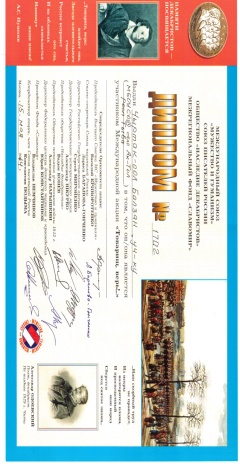 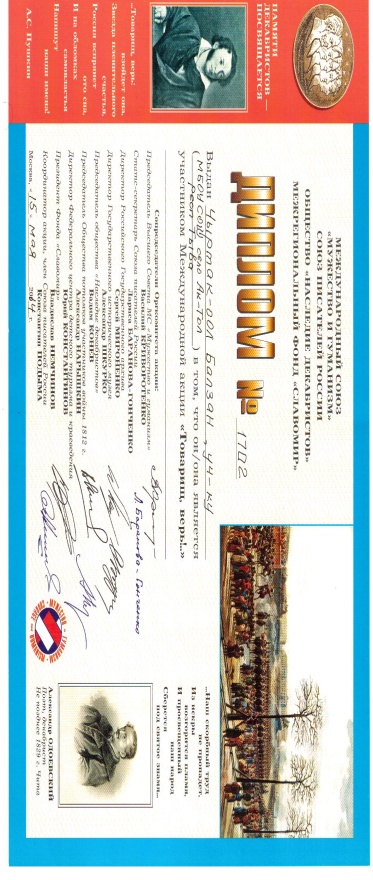 Мои ученики.
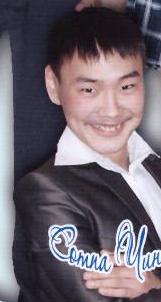 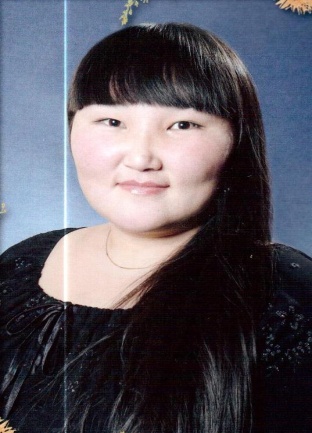 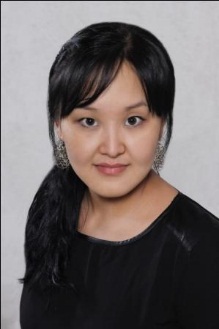 Сотпа Чингис Сабисович-студент  медицинской академии г. Кемерово.
Седип-оол Чейнеш Владимировна-ведущий специалист  ФГУБ РСХЦ  РТ.
Биче-оол Долаана Артуровна-учитель русского языка и литературы МБОУ СОШ с.Ак-Тал.
Доо Азията Маскыровна – ассистент кафедры международного права и сравнительного правоведения ИИП  ХГУ им. Н.Ф. Катанова
Спасибо за внимание!